Disciplinärenden 2018 vid universitet och högskolor
1. fusklappar och otillåtna hjälpmedel 
2. otillåtet samarbete 
3. plagiat och fabrikation 
4. förfalskning av dokument 
5. störande av undervisningen eller verksamheten i övrigt 
6. sexuella eller etniska trakasserier.
VerksjuristPontus Kyrkpontus.kyrk@uka.se
”Man ska bara lita på statistik när man själv har fått förfalska den”Winston Churchill
”Det finns tre sorters lögn: lögn, förbannad lögn och statistik”

Mark Twain
"Illa är det och värre blir det."
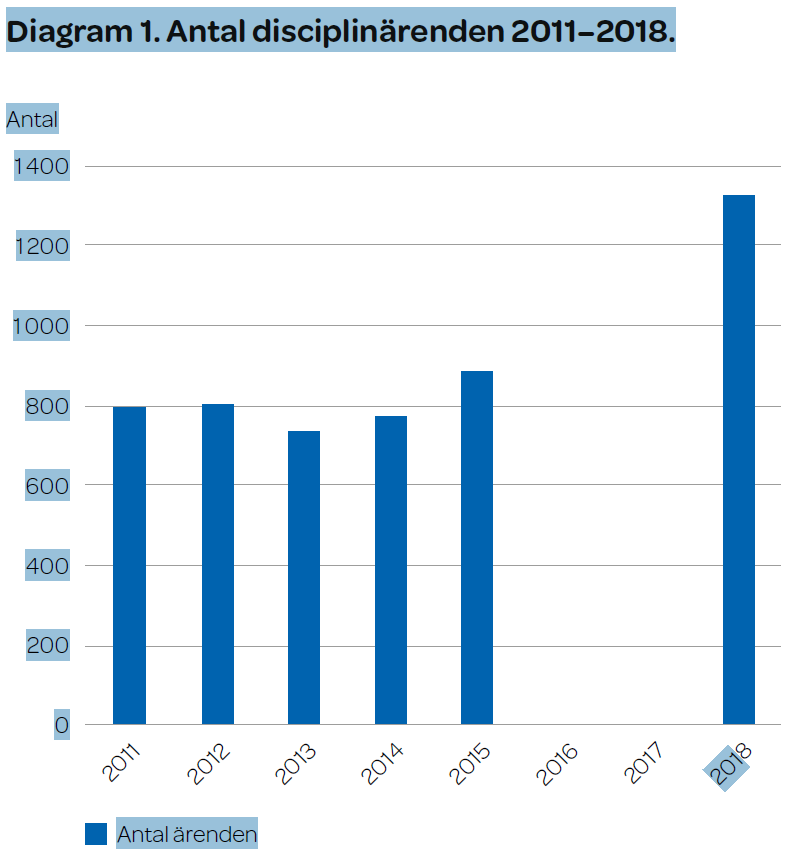 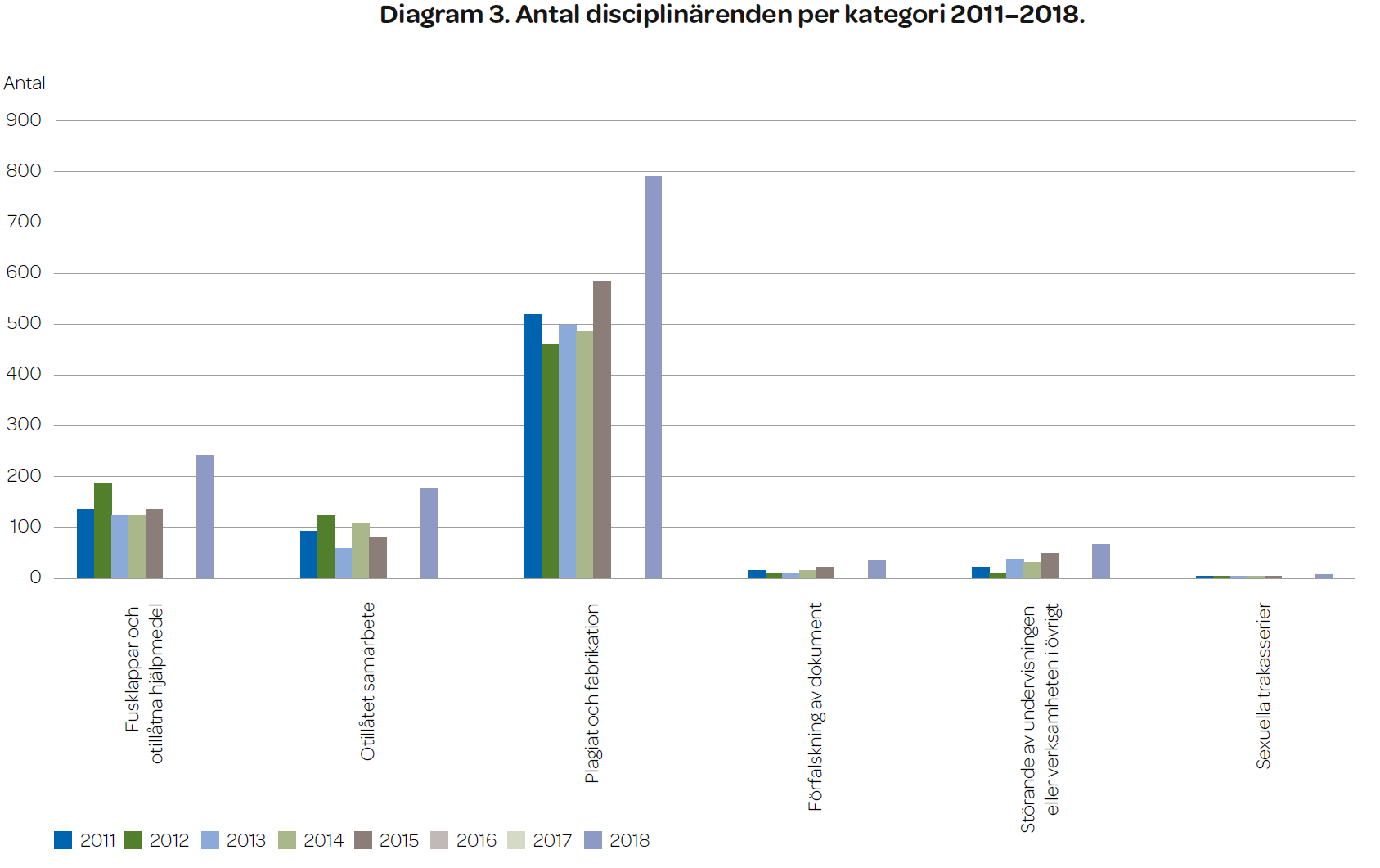 Diagram 4. Antal avstängningar (Avst.) och varningar (Varn.) per disciplinkategori 2011-2018.
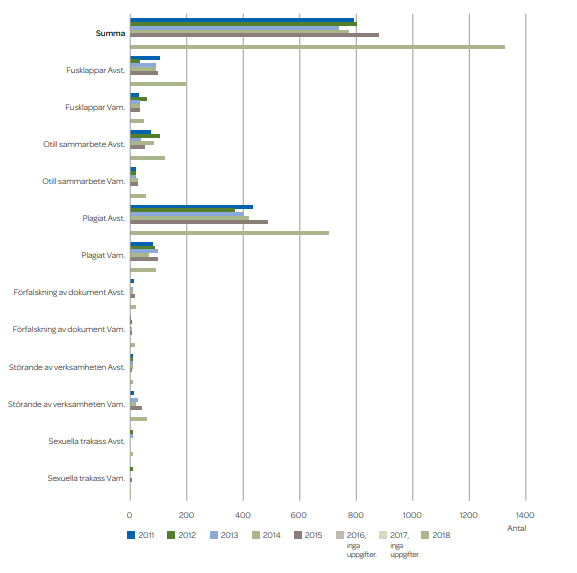 Diagram 5. Antal avstängningar och varningar 2011-2018.
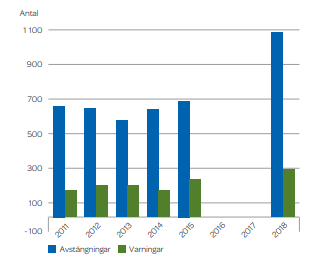 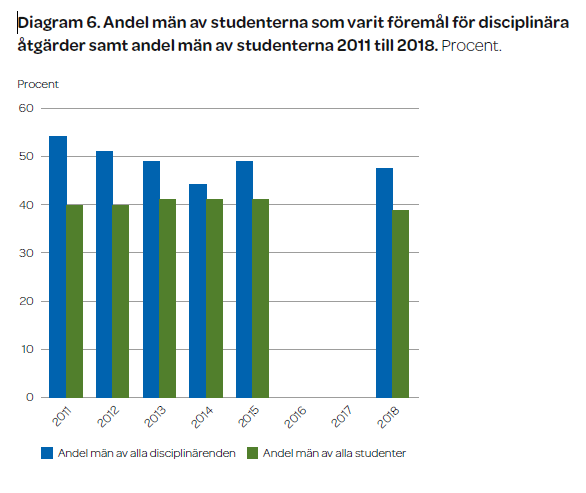 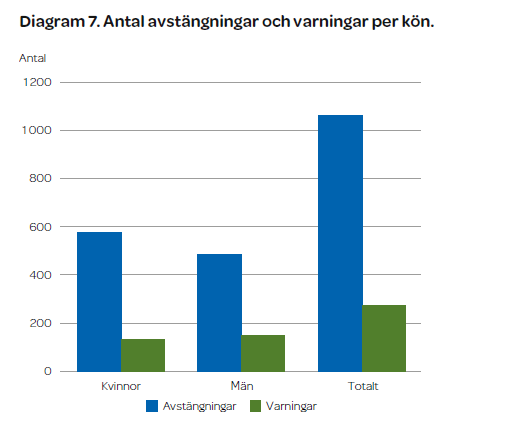 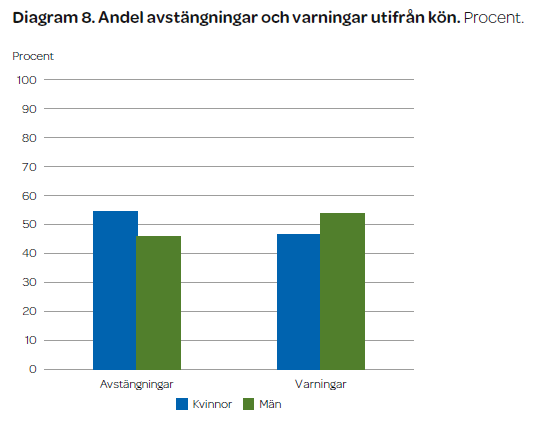 Det finns 3 olika typer av statistiker:1. De som kan räkna2. De som inte kan räkna